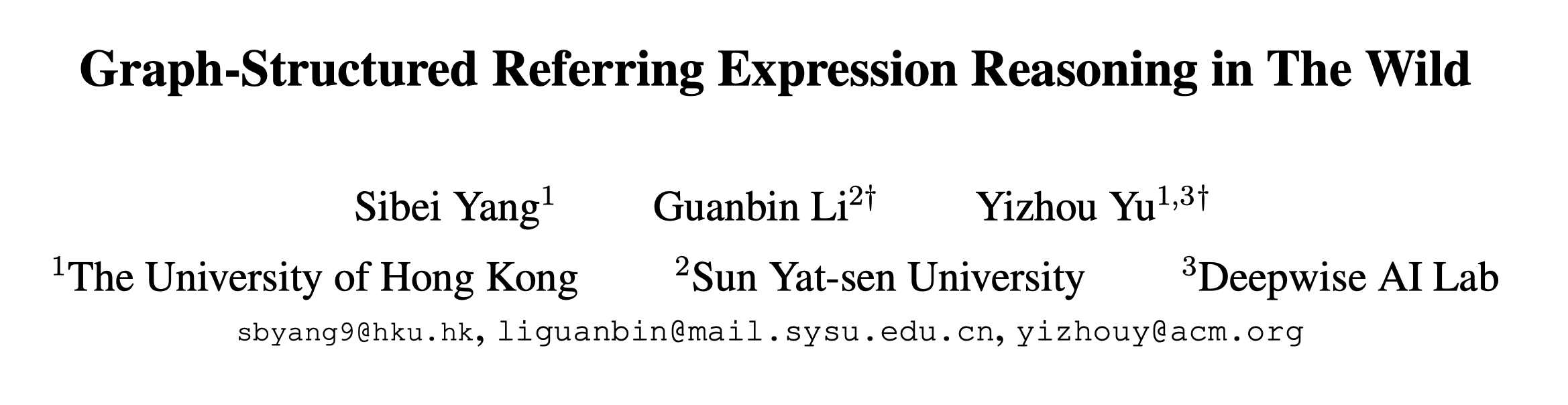 动机
Referring问题很难，需要在语言和视觉内容上进行理解和推理才能较好解决

分析Referring Expression的语言结构对于grounding很重要，因为这很自然地提供了在视觉内容上进行推理的layout

之前的方法要么直接隐式地融合多模态特征，要么通过self-attention有限地利用语言结构

本文提出Scene Graph guided modular network (SGMN)，利用language scene graph的指导在image semantic graph上使用neural modules进行推理

同时考虑到当前数据集存在bias等问题，难度不均衡，基于image scene graph和expression template构建了一个新的referring数据集，具有比较丰富的objects，attributes和relations
Secen Graph构建
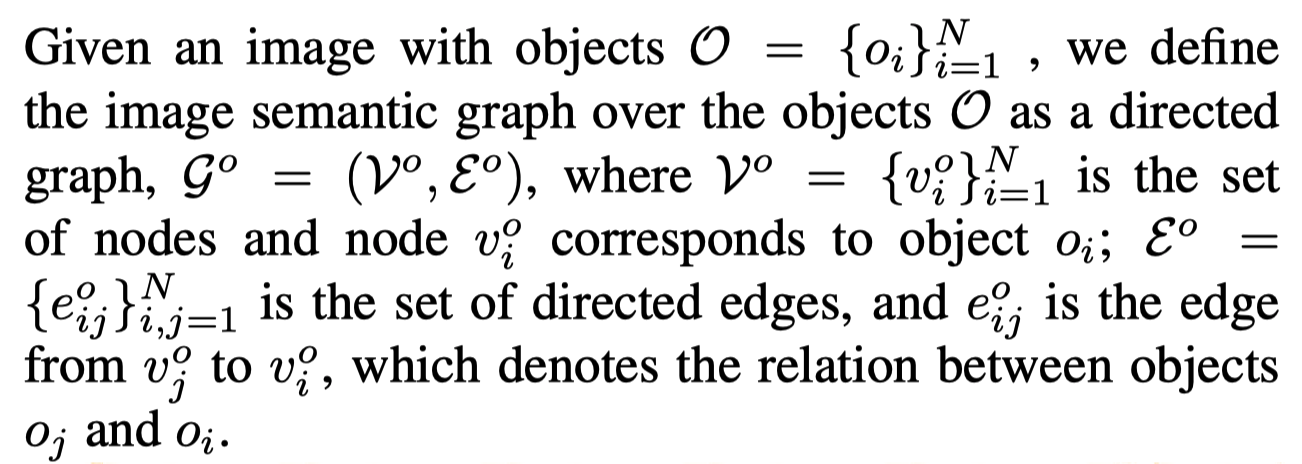 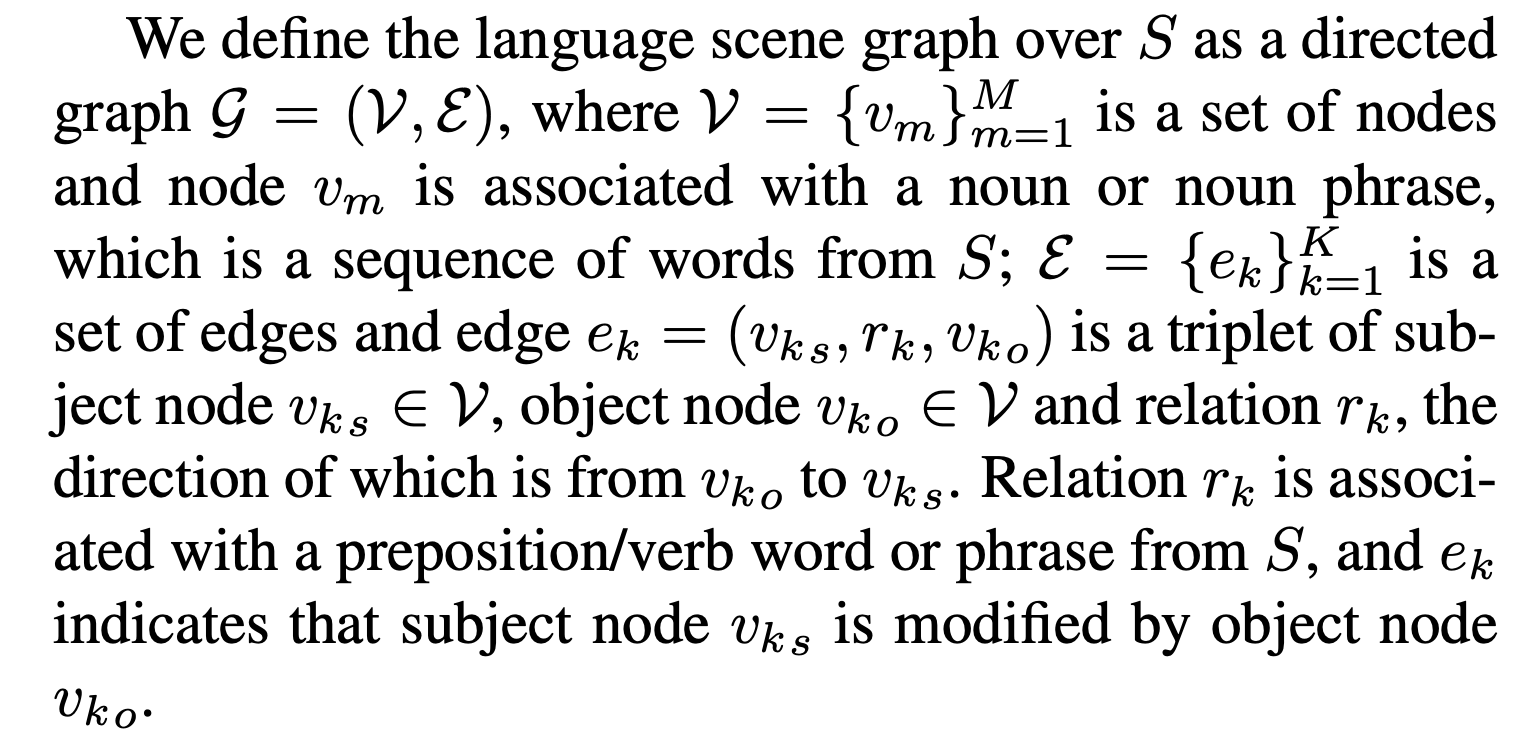 推理过程
最终目标：计算出语言图中root node对图像中所有object node的attention map
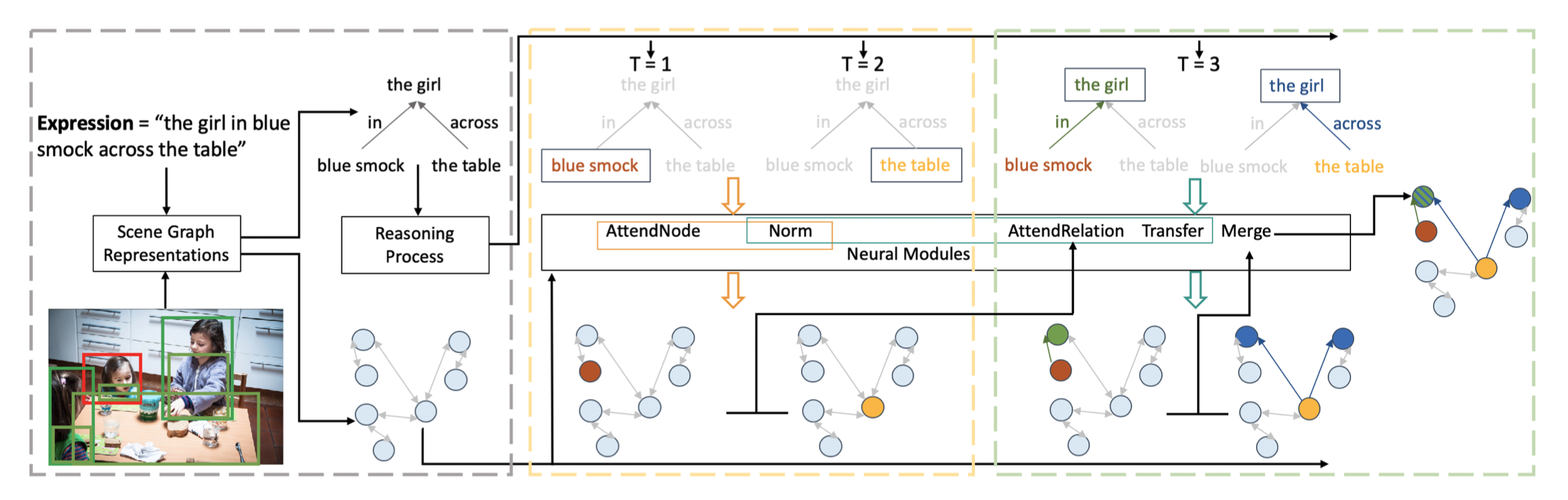 推理过程
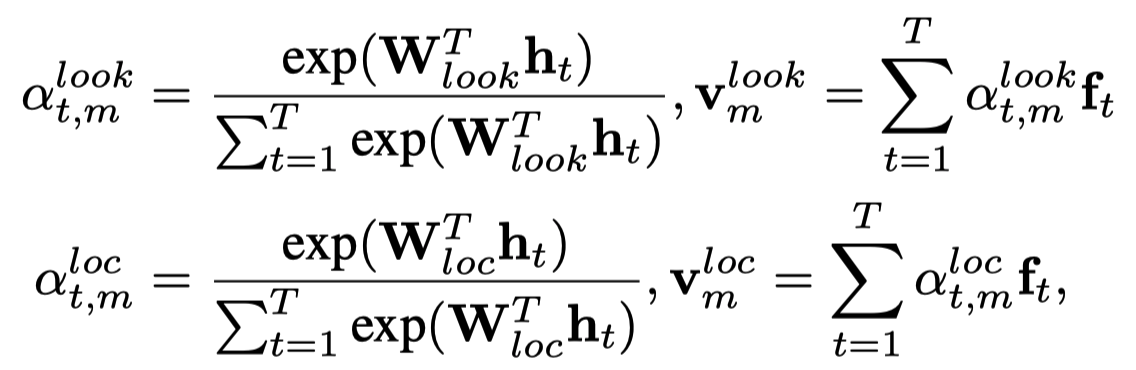 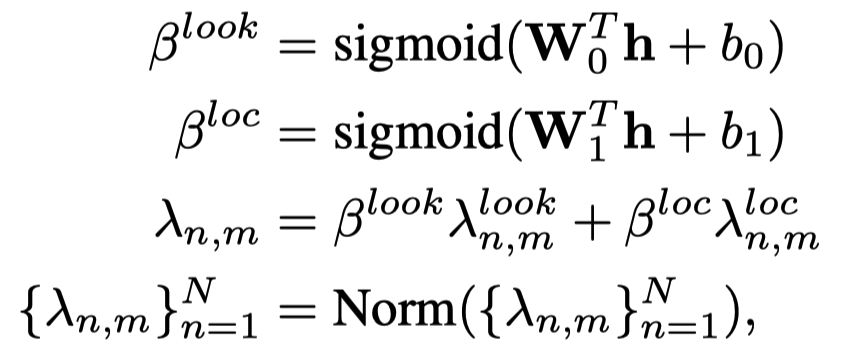 推理过程
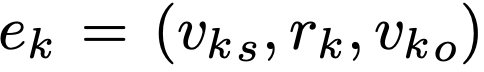 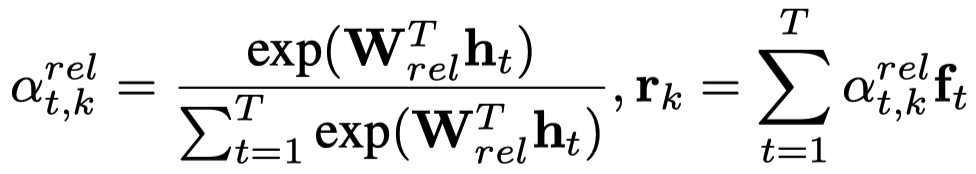 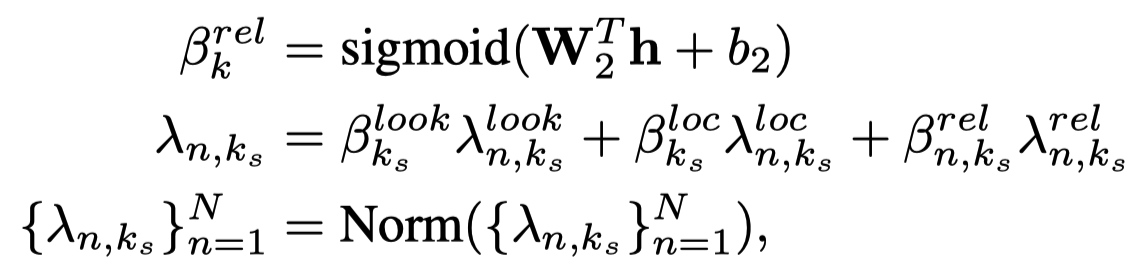 构建Ref-Reasoning数据集
使用VG和GQA中的scene graph标注，做一定筛选

随机采样referent node，随机确定结点数目

从scene graph中采样子图

从子图中确定layout，根据layout采样对应的expression template

根据子图内容对template进行填空

执行functional program从template中生成expression
实验
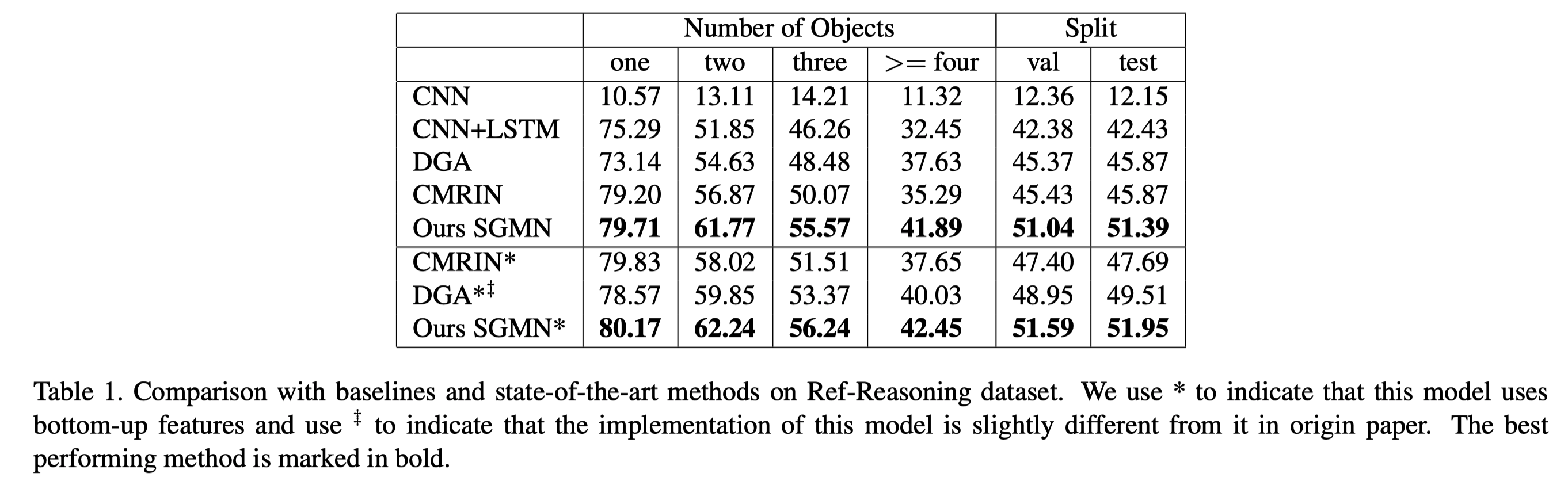 实验
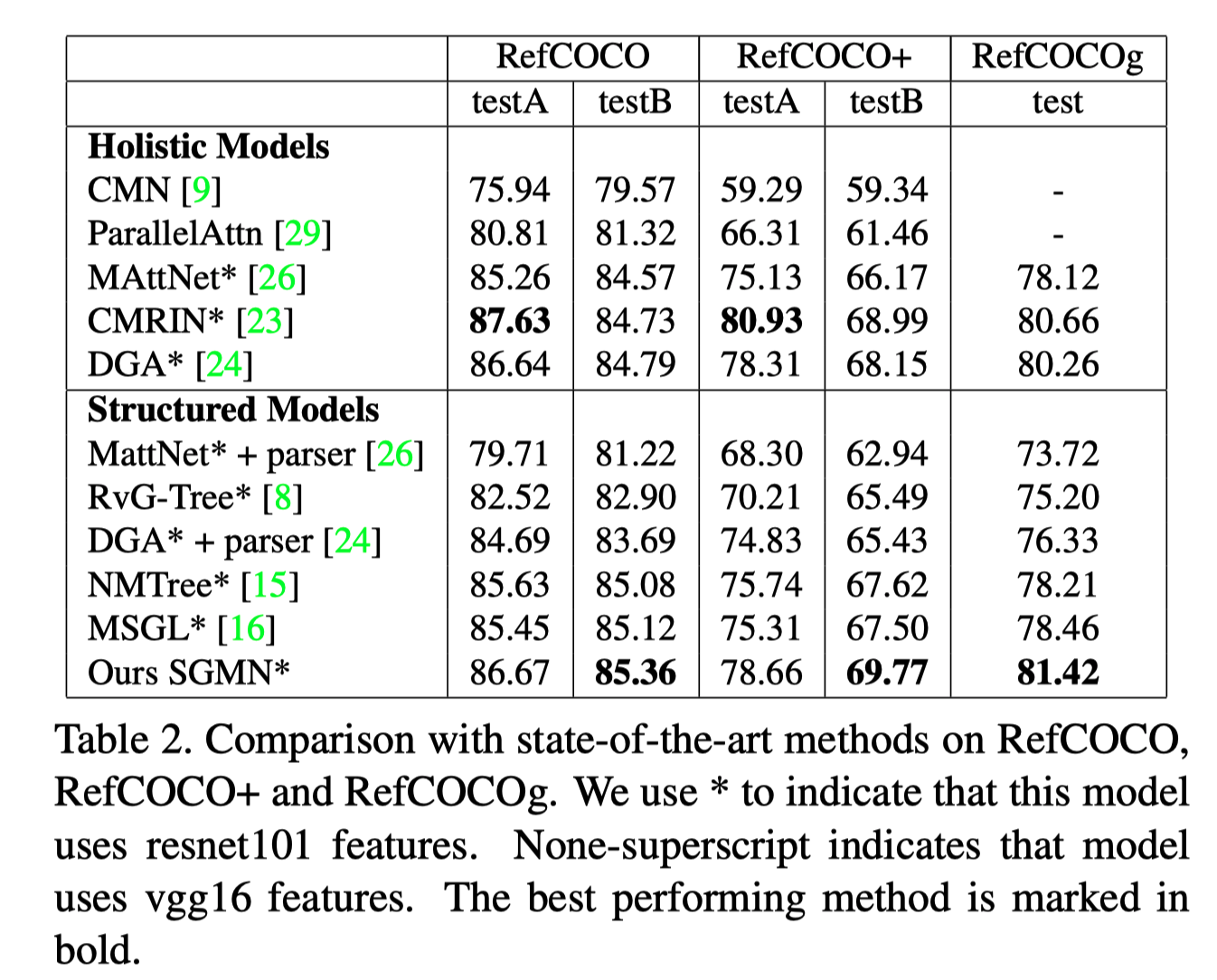 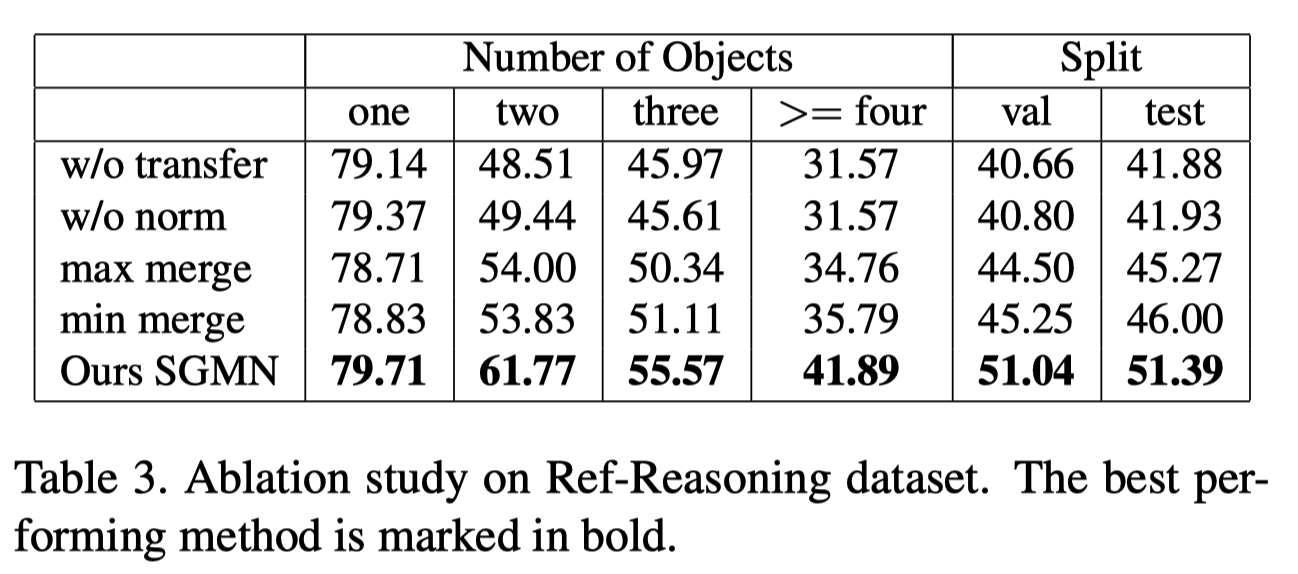 实验
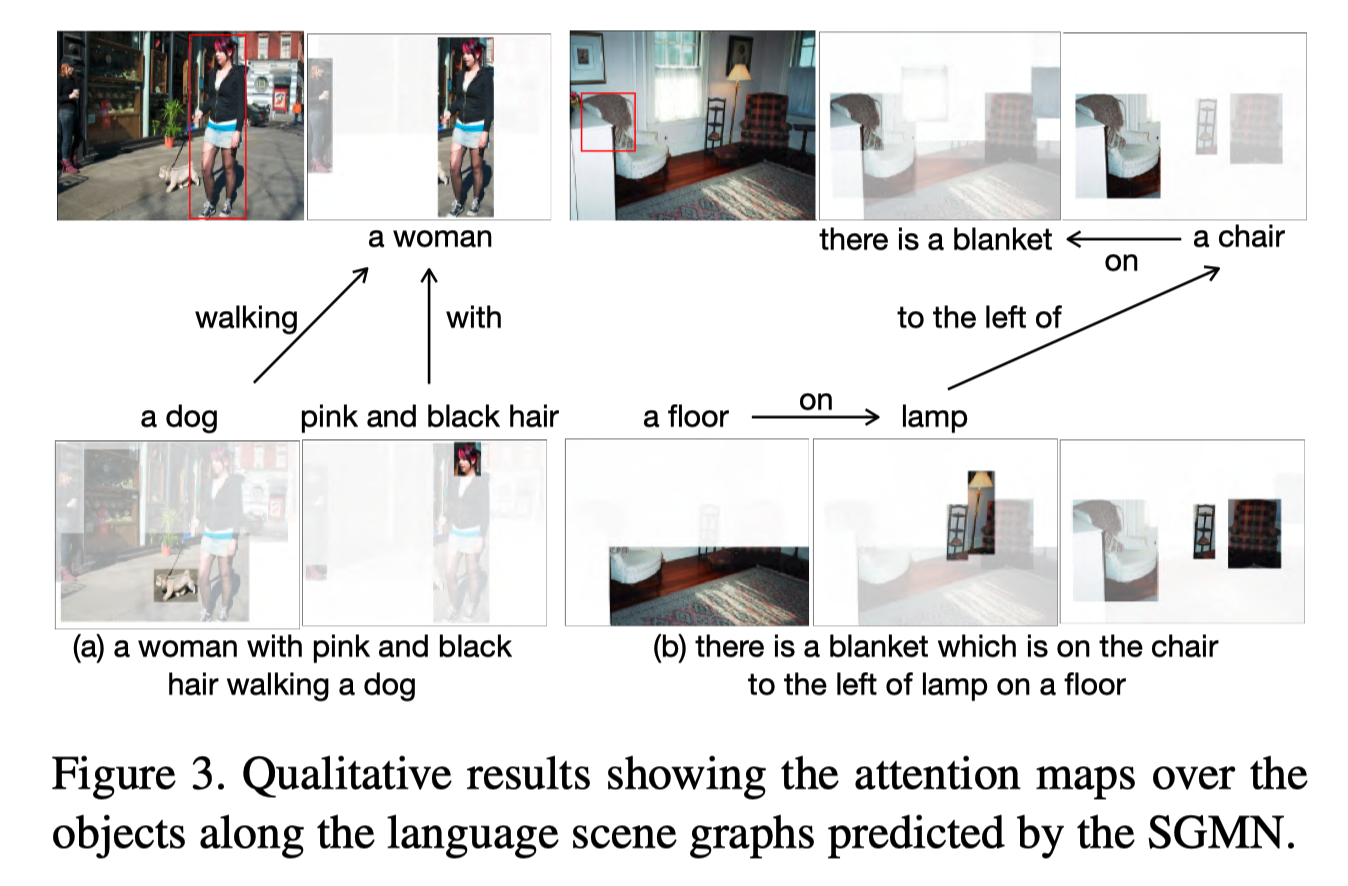